C4020 Pokročilá fyzikální chemie
Přednášející
	Markéta Munzarová 	21. 9., 5. a 12. 10.
   	Pavel Kubáček 		od 19. 10.
Cvičící C4040 	
	Hugo Semrád 		22. 9., 6. a 13. 10.
	Pavel Kubáček 		od 20. 10.
Přednáška 28. 9. 	odpadá (státní svátek)
Cvičení 29. 9. 	formou povinného DÚ, zadání 29.9. 			emailem, odevzdání 6.10., procvičení 			Základů FCH
Obsah 1. přednášky dle učebních materiálů v ISu
Variační metoda,
prostá Hückelova metoda,
rozšířená Hückelova metoda,
Z-matice,
Mullikenova populační analýza.
Metoda selfkonzistentního pole.
Slaterův determinant.
Metoda funkcionálu hustoty.
Dnešní přednáška
Samostudium
Studijní materiál pro 1. přednášku
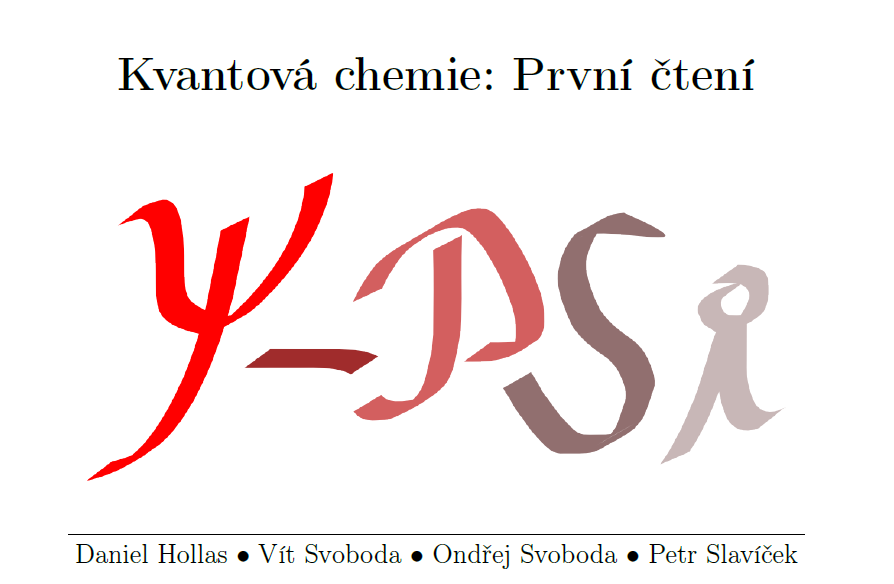 V ISu: C4020/um/pom/
Metoda selfkonzistentního pole.
Slaterův determinant.
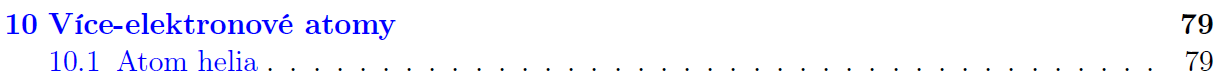 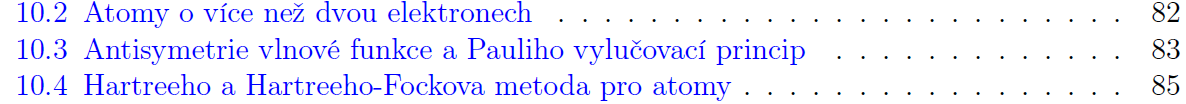 Metoda funkcionálu hustoty.
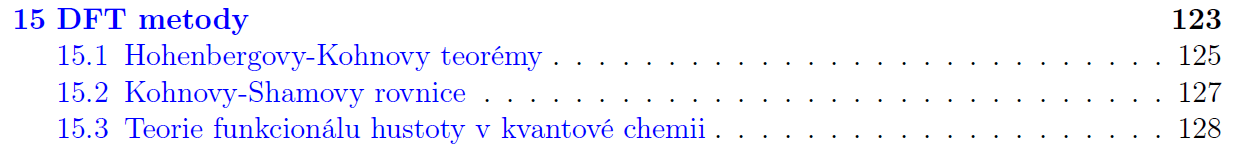 Přednáška 1Obyčejná Hückelova metoda
Důvod výsadního postavení metody?
Didakticky:
jednoduchá (proveditelná s tužkou a papírem)
konkrétní (ilustruje základním pojmy kvantové chemie snadno představitelným způsobem)
jejím prostřednictvím lze všechny ostatní body obsahu snadno zabudovat do logického rámce
Pragmaticky: 
Úlohy na ni dominují v semináři a odpovědnících
Obyčená/Prostá Hückelova metoda Hückel Molecular Orbital (HMO) theory
Erich Hückel (1896-1980)
				1921 Ph.D. fyzika (Göttingen)
				1923 Teorie iontu v roztoku 
				(ETH Zürich, s P. Debyem)
				1930-37 Základy organické 				kvantové chemie (Stuttgart)
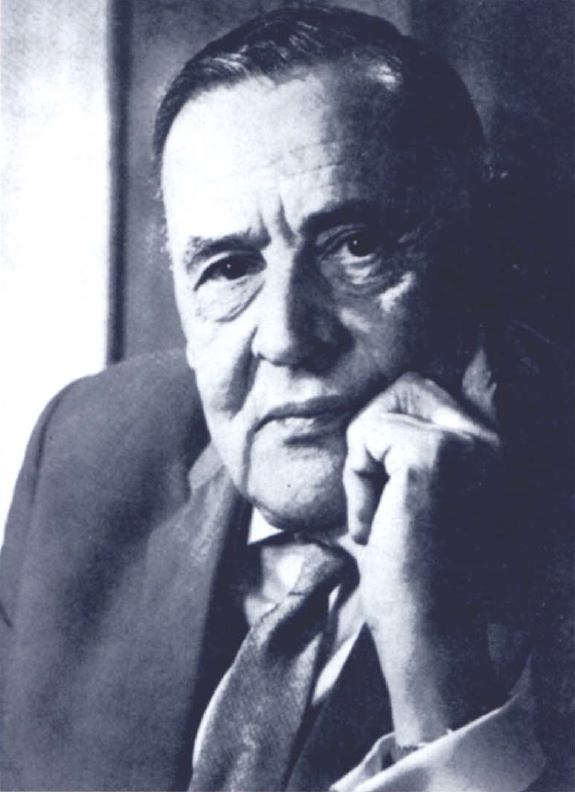 E. Hückel Biography - IS: C4020/um/pom/
Hückelovo východisko
Kodaň, léto 1929, Niels Bohr. 
Pravděpodobně navhrl, že chemie by mohla být zajímavou aplikační oblastí kvantové mechaniky.
Walter Hückel, organický CH. 
Zřejmě zmínil nevyřešené problémy S a R: 	
	omezená rotace kolem vazby C=C
	souvislosti mezi vazbami v O2, HCOH, C2H4
	problém C6H6
Současný pohled na vazby v C2H2
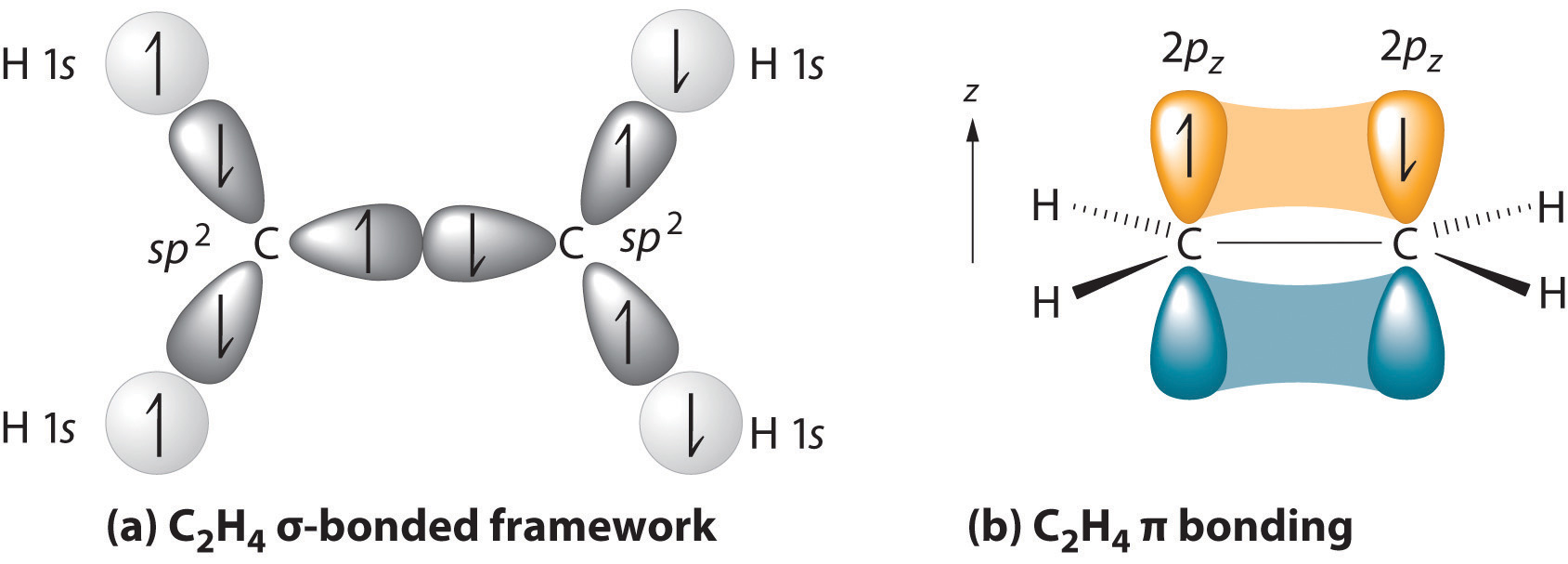 systém s vazeb
p vazba
Jak to, že můžeme separovat  s  a p elektrony?
Jak tento popis vazeb  vyplývá z kvantové mechaniky?
První postulát kvantové mechaniky
Stav systému je zcela určen vlnovou funkcí Y souřadnic všech částic a času.
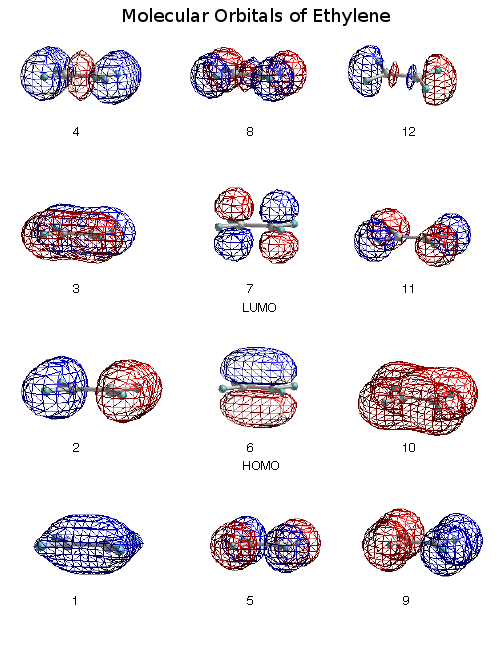 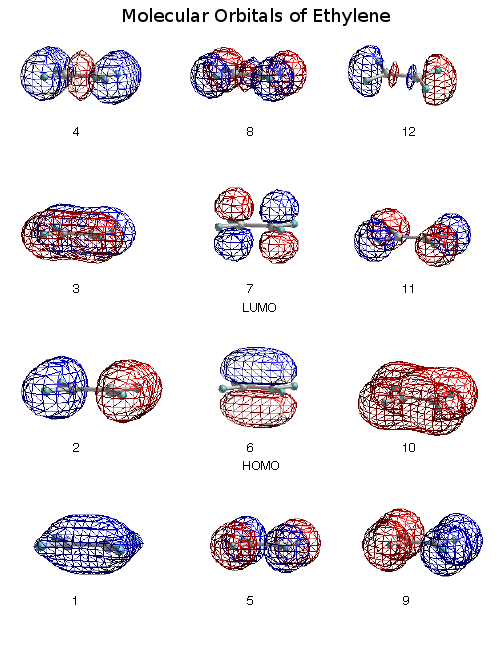 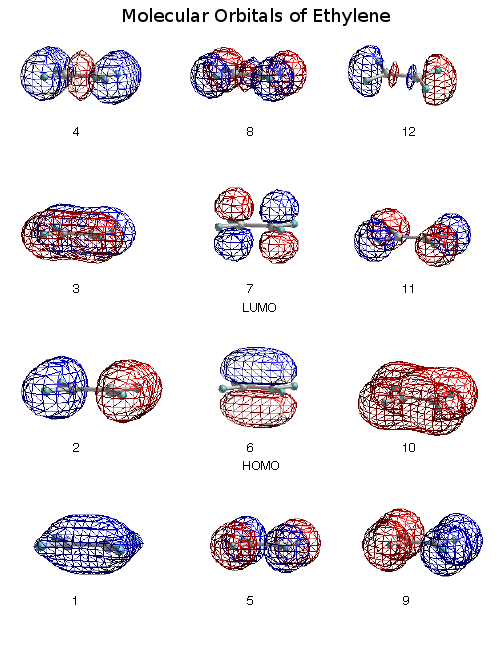 Obsazené molekulové orbitaly ethylenu.
Celkovou Ψ lze aproximovat jako tzv. antisymetrizovaný součin těchto jednoelektronových vlnových funkcí.
Jak se molekulové orbitaly hledají?
Metodou Molecular Orbitals as Linear Combinations of Atomic Orbitals (MO-LCAO).

Základním předpokladem pro výskyt dvou AO v rámci jediného MO je jejich tzv. překryv.
Překryv dvou atomových orbitalů 1s
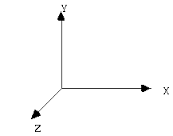 Molekula H2 orientovaná ve směru osy x
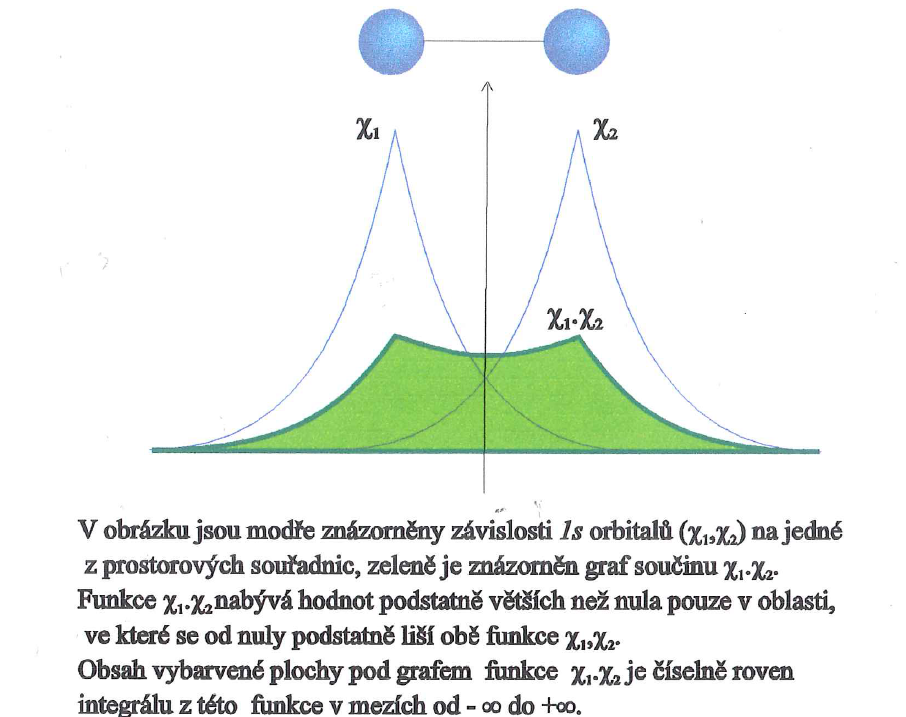 1sH1
1sH2
Hodnota vlnové funkce (orbitalu) 1sH1
Hodnota vlnové funkce (orbitalu) 1sH2
Hodnota součinu vlnových funkcí  1sH1, 1sH2
souřadnice x
Plocha pod křivkou odpovídá hodnotě tzv. překryvového integrálu orbitalů 1sH1, 1sH2
Zápis překryvového integrálu
Analogicky se překryv definuje ve 3D-prostoru.
Symetrie AO uhlíku a vodíku vůči zrcadlení v rovině molekuly
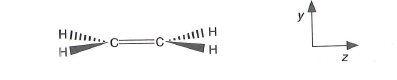 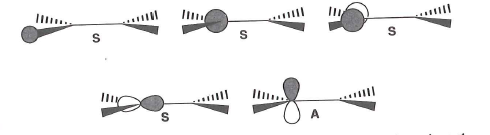 Dvojice AO s nulovým překryvem, tj. dvojice tzv. navzájem orthogonálních AO.
Vznik π-MO v ethylenu lineární kombinací dvou orbitalů pz
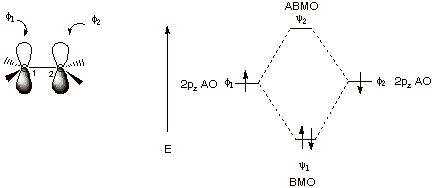 Tzv. sekulární determinant a energie
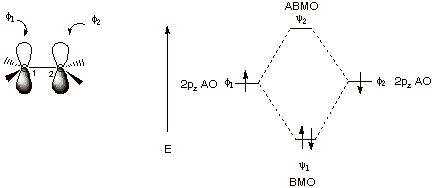 V Hückelově metodě klademe:
Sii=1,  Sij=0, Hii=α, Hij=β pro sousední atomy,
Hij=0 jinak